The arcAB System
and How It Affects Promoters
Meredith Nakano
Betsy Gammon
Summer 2012
Davidson College
Synthetic Biology Research
LuxI Long Promoter
Short Sequence
CATCTCTTTATCCTTACCTATTGTTTGTCGCAAGTTTTGCGTGTTATATATCATTAAAACGGTAATGGATTGACATTTGATTCTAATAAATTGGATTTTTGTCACACTATTGTATCGCTGGGAATACAATTACTTAACATAAGCACCTGTAGGATCGTACAGGTTTACGCAAGAAAATGGTTTGTTATAGTCGAATA
arcA binding site 2
arcA binding site 1
LuxR binding site
Long Sequence
Cyd Promoter – Short Sequence
AACTAATTTCAGCCTTATAACTCACACATTTTAAACATAAATGTCAGTAAAGTTACCTTATTGAAACATGATTAACATAATTTGTAGGAATTGATATTTATCAATGTATAAGTCTTGGAAATGGGCATCAAAAAGAGATAAATTGTTCTCG
arcA Binding Site
activates
Fnr Binding Site
represses
Cyd Promoter – Long Sequence
AACTAATTTCAGCCTTATAACTCACACATTTTAAACATAAATGTCAGTAAAGTTACCTTATTGAAACATGATTAACATAATTTGTAGGAATTGATATTTATCAATGTATAAGTCTTGGAAATGGGCATCAAAAAGAGATAAATTGTTCTCGATCAAAT
arcA Binding Site
activates
Fnr Binding Site
represses
Fnr Binding Site
represses
FadB Promoter- Long sequence
Fad R site
activates
ArcA site
Represses
ATCGGCATTTCTTTAATCTTTTGTTTGCATATTTTTAACACAAAATACACACTTCGACTCATCTGGTACGACCAGATCACCTTGC
Fis site
Represses
FadB Promoter- Short sequence
ArcA site
Represses
ATCGGCATTTCTTTAATCTTTTGTTTGCATATTTTTAACACAAAATACACACTTCGACTCA
Fis site
Represses
Big Picture
Gas communication between E. coli
Modular selection- stress response
The on/off switch- maximal control
Goals for the summer:
Construct plasmids with luxI, cyd, or fadB promoters, RBS, and reporter gene.
Assemble promoters with oligos.
Ligate RBS and RFP/GFP into plasmid.
Control arcAB with DTT and H2O2.
Phase 1 – Build and CloneComplete
luxI Long, fadB long, fadB short, cydLong, cydShort
RBS
GFP/RFP
pSB1A2
New composite parts:
J100083: long luxI+RBS+GFP
J100086: short Cyd+RBS+GFP
J100084: long Cyd+RBS+GFP
J100077: short fadB+RBS+RFP
J100078: long fadB+RBS+RFP
Next step: start testing functionality with stressors (DTT and hydrogen peroxide)
cyd and luxI Testing:
Did not respond to DTT as we thought they would
fadB Testing:
A few experiments with DTT and hydrogen peroxide the fadB promoter did not respond

Idea: use oleic acid to help activate FadR
In the future…
arcBcyt
arcB
cyt
arcB
Missing amino acids 23-77
Partially active in aerobic conditions
[Speaker Notes: ArcBcyt is shorter than ArcB so it is not a transmembrane protein and is more receptive to DTT.]
In the future…
arcBcyt
Test other stressors and oleic acid
What is the big picture?
Drug
E. coli cell 1
Stress
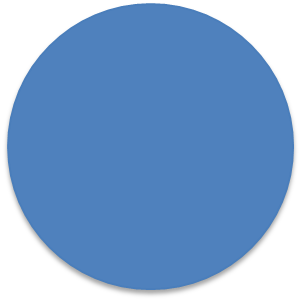 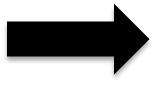 E. coli cell 2
No Drug
No Stress
What is my system?
The arcAB system in E. coli
arcB
arcB
Stress
Stress
OR
arcAP
arcAP
cydAP
OFF
ON
Gene
RBS
Gene
RBS
luxI,
fadB
What is my system?
H202
H202
(Stress)
(Stress)
arcB
arcB
arcAP
arcAP
OFF
ON
cydAP
luxI
(fadB)
RBS
GFP
RBS
GFP
In aerobic conditions:
P
Off
AACTAATTTCAGCCTTATAACTCACACATTTTAAACATAAATGTCAGTAAAGTTACCTTATTGAAACATGATTAACATAATTTGTAGGAATTGATATTTATCAATGTATAAGTCTTGGAAATGGGCATCAAAAAGAGATAAATTGTTCTCG
arcA Binding Site
activates
Fnr Binding Site
represses
In microaerobic conditions:
(oxygen levels below 20%)
On
arcB
arcA
P
AACTAATTTCAGCCTTATAACTCACACATTTTAAACATAAATGTCAGTAAAGTTACCTTATTGAAACATGATTAACATAATTTGTAGGAATTGATATTTATCAATGTATAAGTCTTGGAAATGGGCATCAAAAAGAGATAAATTGTTCTCG
arcA Binding Site
activates
Fnr Binding Site
represses
In anaerobic conditions:
(oxygen levels below 7-10%)
On
Off
Fnr
Intermediate
arcB
arcA
P
AACTAATTTCAGCCTTATAACTCACACATTTTAAACATAAATGTCAGTAAAGTTACCTTATTGAAACATGATTAACATAATTTGTAGGAATTGATATTTATCAATGTATAAGTCTTGGAAATGGGCATCAAAAAGAGATAAATTGTTCTCG
arcA Binding Site
activates
Fnr Binding Site
represses
In aerobic conditions with DTT:
DTT
On
arcB
arcA
P
AACTAATTTCAGCCTTATAACTCACACATTTTAAACATAAATGTCAGTAAAGTTACCTTATTGAAACATGATTAACATAATTTGTAGGAATTGATATTTATCAATGTATAAGTCTTGGAAATGGGCATCAAAAAGAGATAAATTGTTCTCG
arcA Binding Site
activates
Fnr Binding Site
represses
Repression
luxI
fadB
Activation
cydA
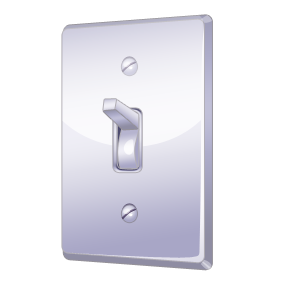 Assembling oligos
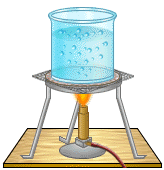 promoter
pSB1A2
Promoters were assembled correctly
New Parts:
J100067: fadB long sequence
J100068: fadB short sequence
J100074: luxI long sequence
J100075: Cyd long sequence
J100076: Cyd short sequence
Next step: clone promoter upstream of RBS-RFP/GFP
Testing hydrogen peroxide concentrations- Round 1
Testing hydrogen peroxide concentrations- Round 2
Testing DTT concentrations-
Conclusion:
Safe [H2O2] are between 0.01% and 0.06% but ideal are 0.03-0.04%.
DTT slows growth but does not kill cells.

Next step:
Assemble promoters with oligos
Ligation, transformation, plating:
v
v
experimentals
v
v
Negative control
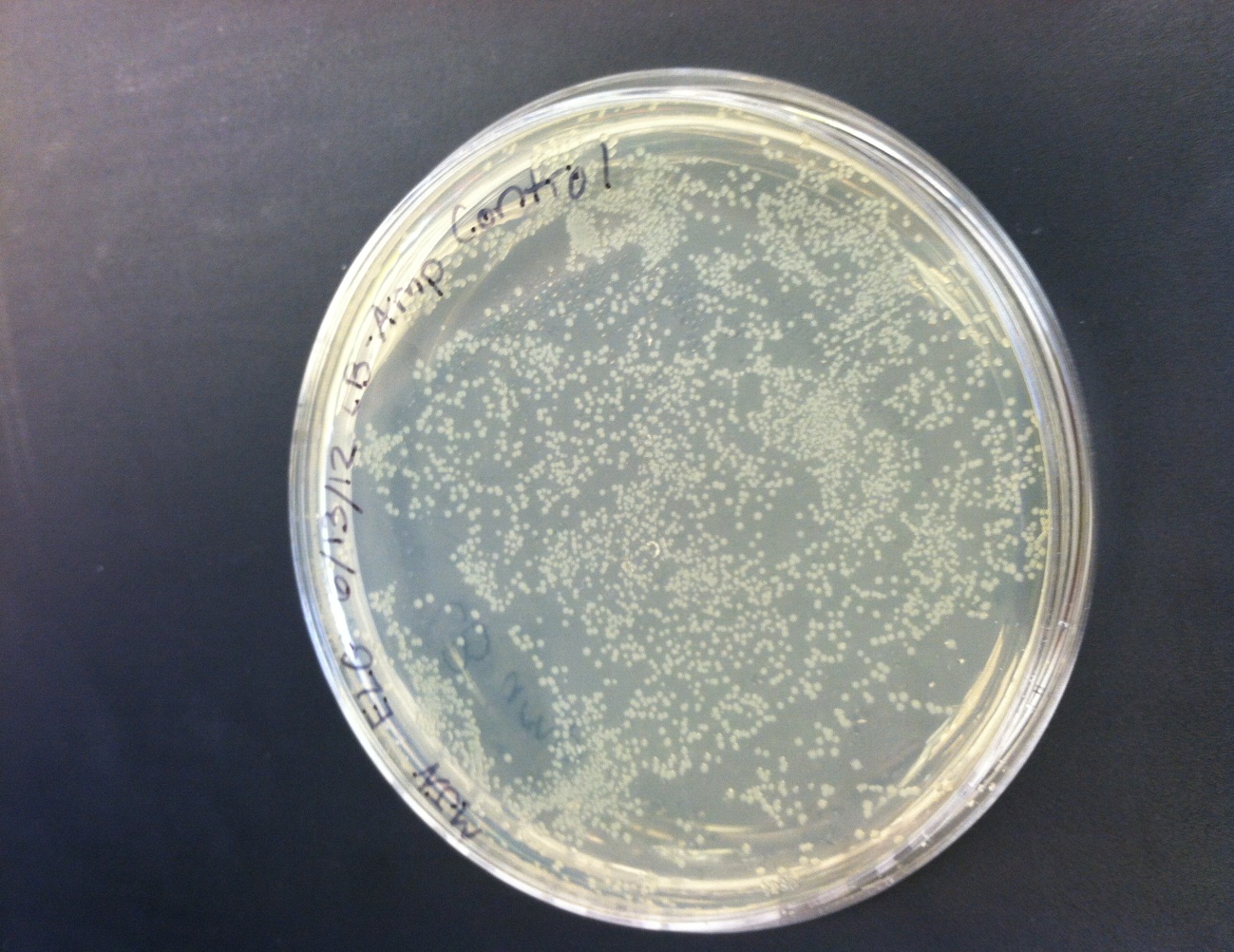 Negative control– high background
Round 2- reduce background
Reassembled oligos, ligated, transformed, and plated 

Colony- PCR.
fadB long promoter






                       fadB short
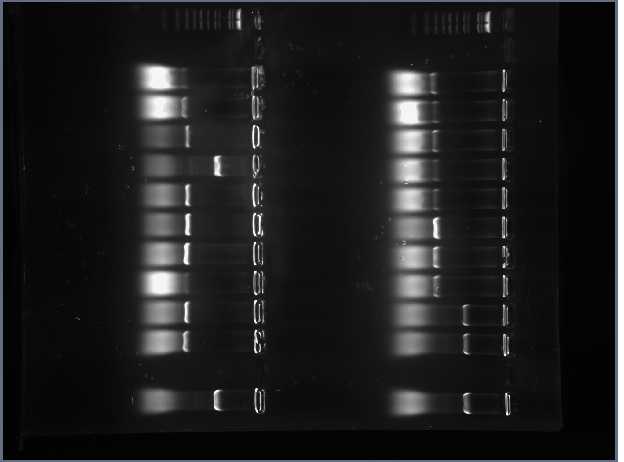 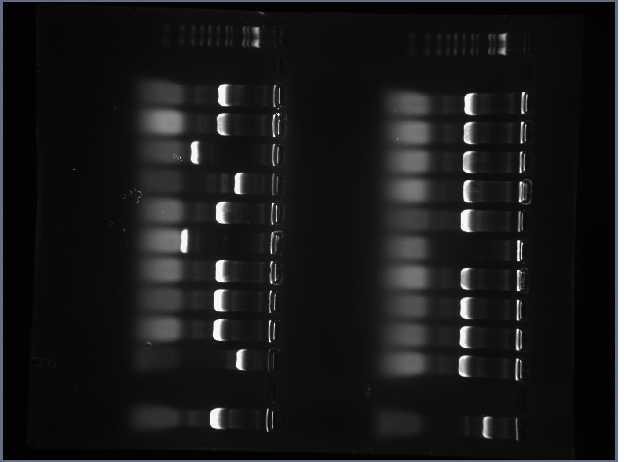 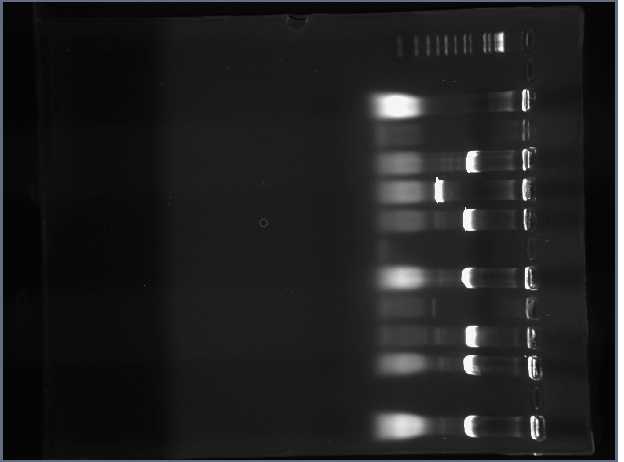 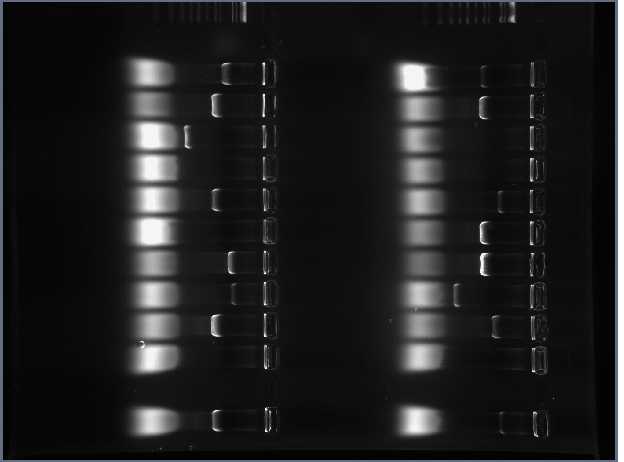 CydShort
LuxI Long
CydLong
Next step: grow cells from successful colonies – length verify
Re-ligate
luxI, cydAP
luxI, cydAP
luxI, cydAP, fadB
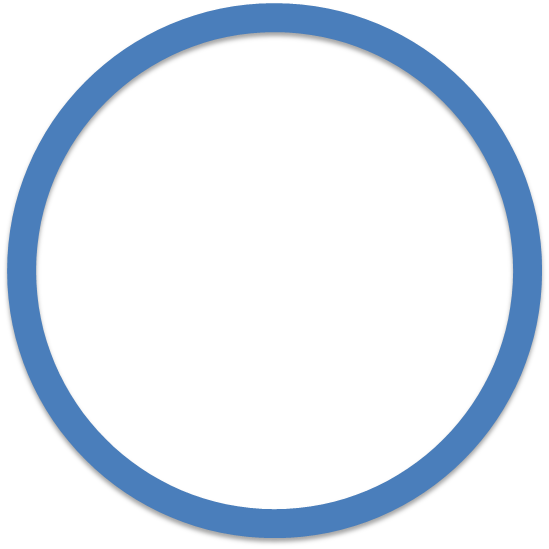 RBS
GFP
Ligation
Digestion
Religate
luxI, cydAP, fadB
luxI, cydAP
luxI, cydAP, fadB
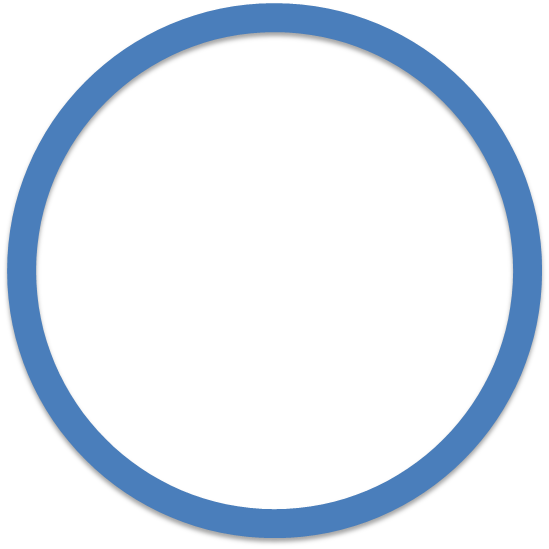 RBS
GFP
Digestion
Religate
luxI, cydAP, fadB
luxI, cydAP, fadB
luxI, cydAP, fadB
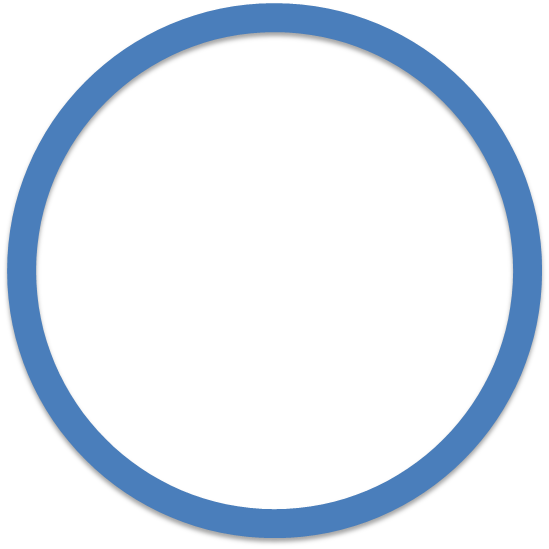 RBS
GFP/RFP
Digestion
Ligation
Prediction: DTT reduces RFP expresssion (repression of arcAB system)
Experiment with 0.04% hydrogen peroxide and DTT.
All cells died
Phase II - testing
LuxI, fadB
Response
CydLong, Short
Stress – DTT/H2O2
The Effect of DTT Concentration after 16 Hour Incubation
Expected: For cyd, 5mM DTT for each promoter would have higher fluorescence/cell than the 0mM. Opposite effect for luxI.
Results: Cells with 5mM DTT had lower fluorescence than those with 0mM DTT. 
Improvements: Only need to test 1 colony for each promoter. Need to look at a smaller time frame.
LuxI Long with DTT
[Speaker Notes: luxI with DTT increased in fluorescence]
LuxI Long With DTT and Hydrogen Peroxide
[Speaker Notes: 0.01% hydrogen peroxide, cells died but we expected fluorescence to increase.]
CydLong with DTT
[Speaker Notes: Expected increased fluorescence and that’s what we got.]
CydLong with DTT and Hydrogen Peroxide
[Speaker Notes: Expected to see a decrease in fluorescence, and we did, but so did the control.]
CydShort with DTT
[Speaker Notes: Same story as cyd long]
CydShort with DTT and Hydrogen Peroxide
Two New ideas for fadB:
Clone the promoter, RBS, RFP insert into pSB4K8
Low copy number, kan resistance
FadR may not be activating or “de-repressing” fadB long
Oleic acid may activate FadR
*used diluted LB amp 10 ug/mL
DTT had no effect on either promoter
Conclusions so far:
DTT not working as expected
Amp makes peroxide
Cells are more sensitive to H2O2
Oleic acid difference in short promoter
pSB1A2
pSB4K8
Modularity of Synthetic Biology
Bad
Bad
H202
H202
arcB
Good
Good
arcB
H202
arcAP
H202
arcAP
Drug
Drug
cydAP
RFP
RFP
luxI, fadB
RBS
GFP
GFP
RBS
What is the big picture?
Drug
E. coli cell 1
Stress
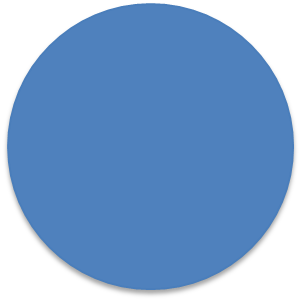 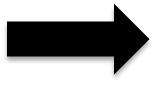 E. coli cell 2
No Drug
No Stress
In the future…
Add LuxR and 30C6 to the LuxI promoter
30C6
LuxR
arcAP
LuxI
[Speaker Notes: Adding LuxR may allow luxI promoter to work as predicted because luxI functions in vivo in the presence of LuxR and 30C6, and LuxR activates luxI.]
In the future…
Add LuxR and 30C6 to the LuxI promoter.
arcBcyt
arcB
cyt
arcB
Missing amino acids 23-77
Partially active in aerobic conditions
[Speaker Notes: ArcBcyt is shorter than ArcB so it is not a transmembrane protein and is more receptive to DTT.]
Gas communication is a tool
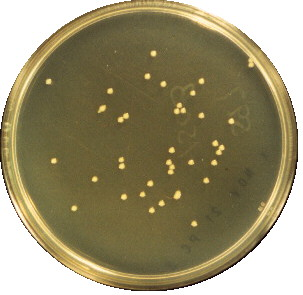 Acknowledgements
I would like to thank the Howard Hughes Medical Institute for funding this research. I am also grateful for the assistance and inspiration from Meredith Nakano. I am indebted to Dr. Campbell for his guidance and help as well.